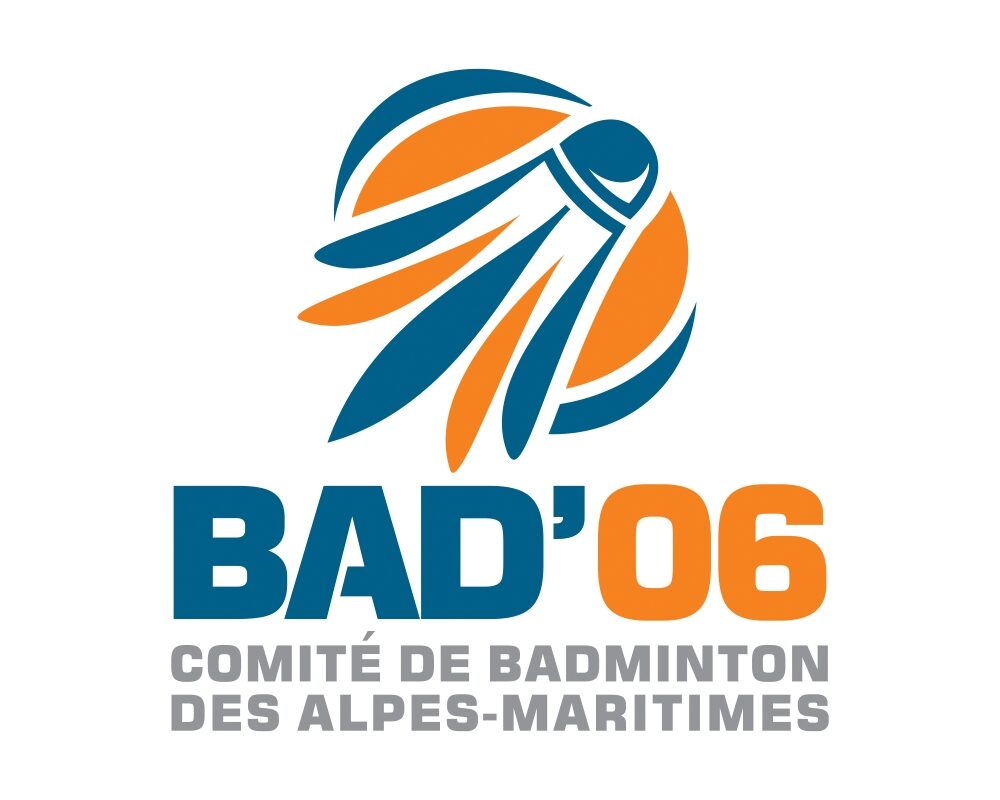 Samedi 14 et Dimanche 15 octobre 2023
Date limite d’inscription : Dimanche 7 octobre 2023

Lieu : Grasse – Collège Saint Hilaire - 26 rue du Palais de Justice

Horaires : 10h00 – 17h30 le Samedi / 9h00 – 17h00 Dimanche
Participation aux 2 journées obligatoire

Tarif : 120,00 € par personne

Inscriptions facilitées via le formulaire https://forms.office.com/e/QiTVbMet3W




Renseignements à jean-michel.ghio@sudbad.fr
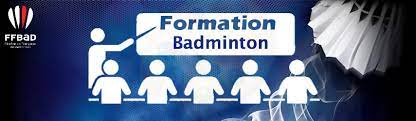 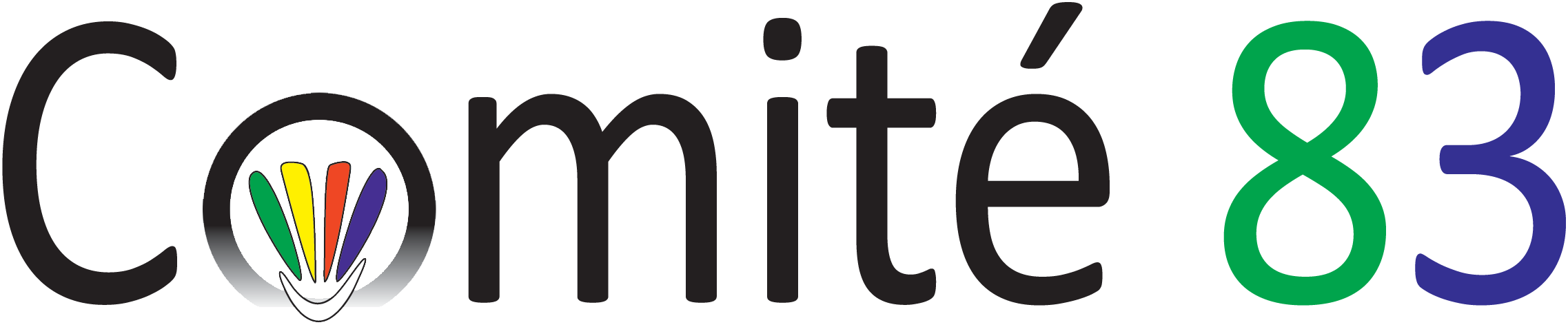 Module

Des

Fondamentaux

Du

Badminton
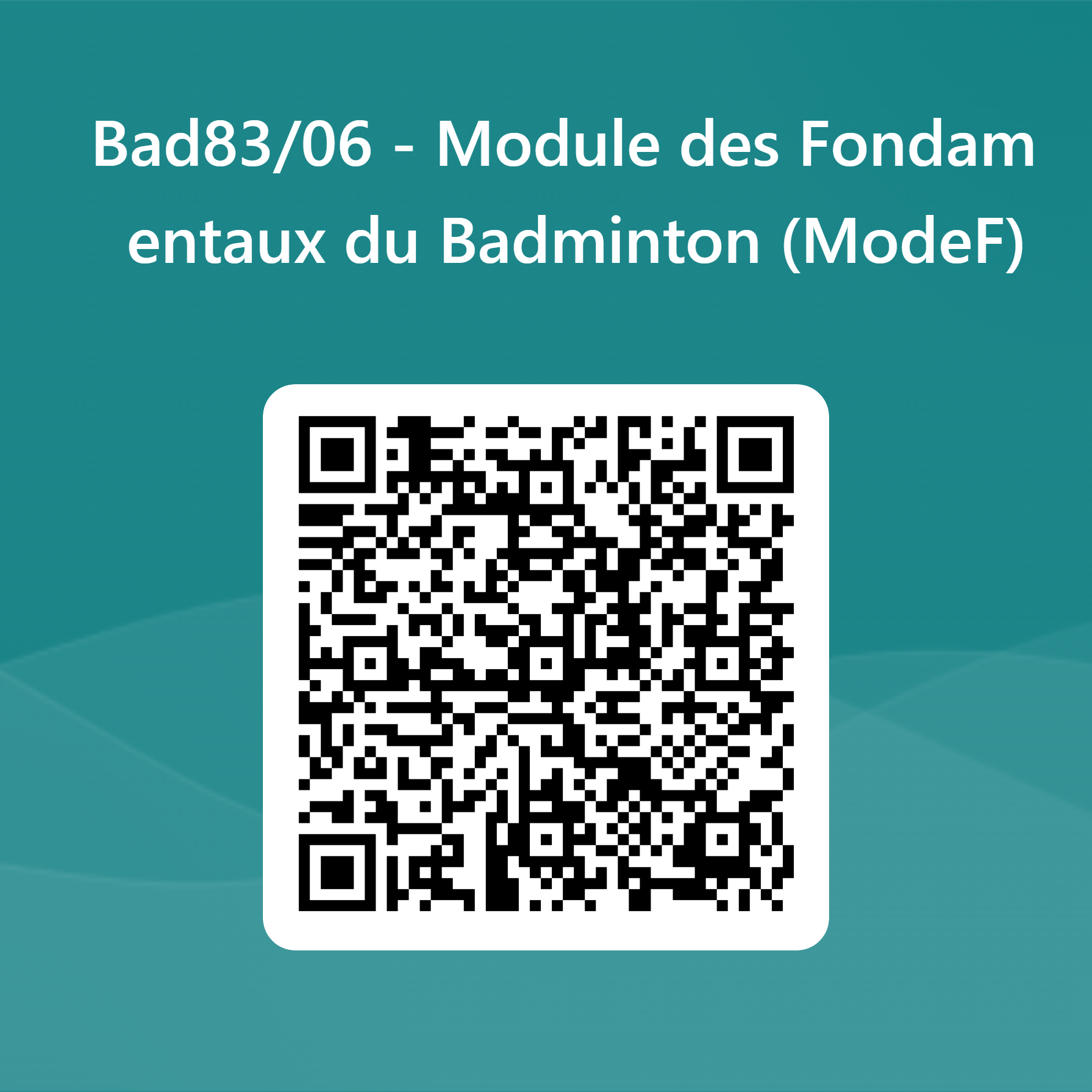 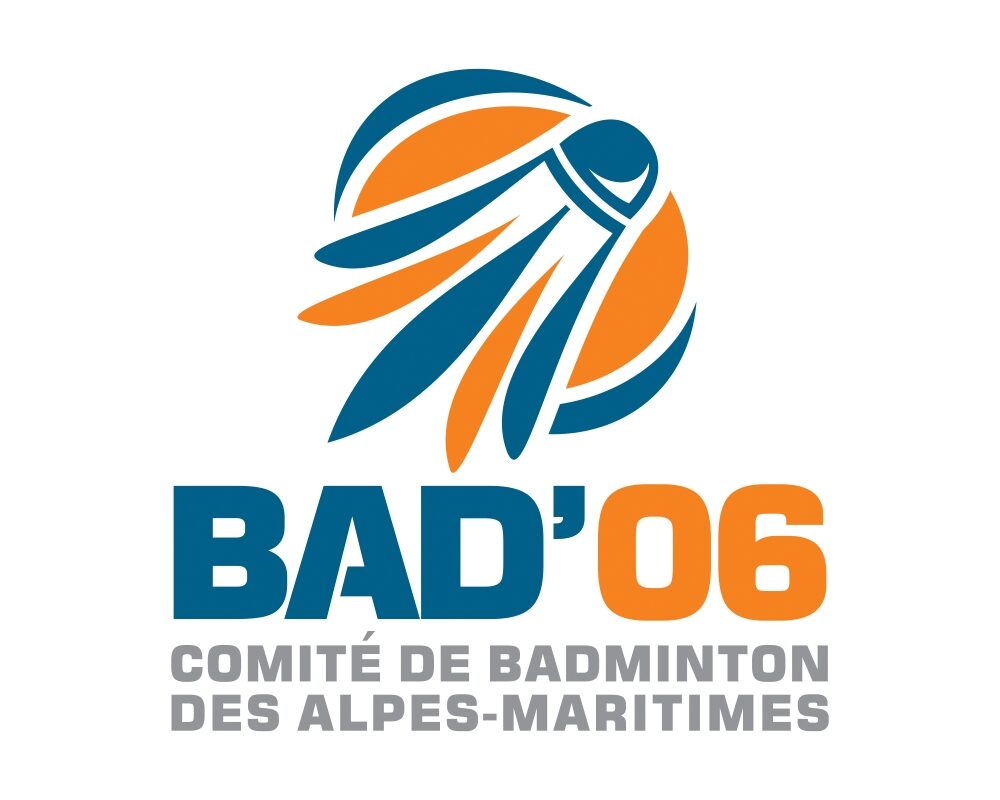 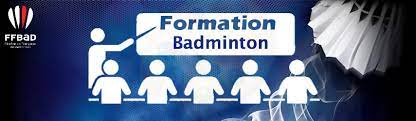 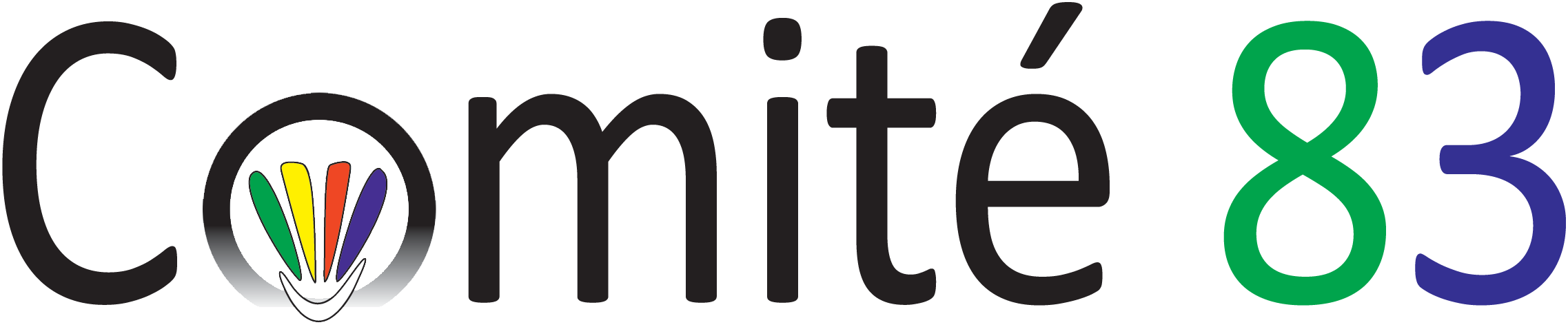 Créer un langage commun à tous les stagiaires pour la suite des formations fédérales

Etre capable de définir les caractéristiques du Badminton

Connaître le vocabulaire tactico – technique pour l’utiliser de manière adaptée

Connaître les fondamentaux tactic  techniques en lien avec les intentions de jeu, pour les utiliser de manière adaptée



Renseignements à jean-michel.ghio@sudbad.fr
Objectifs
Module

Des

Fondamentaux

Du

Badminton